Jozef Gregor Tajovský
Statky – zmätky
Téma
Postavy
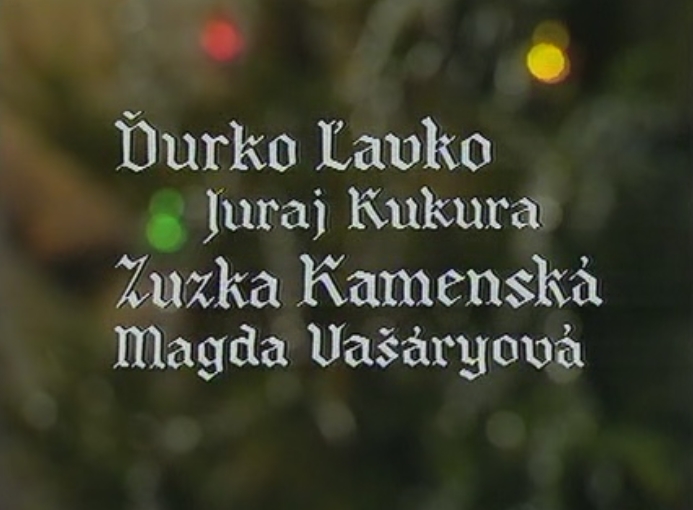 Postavy
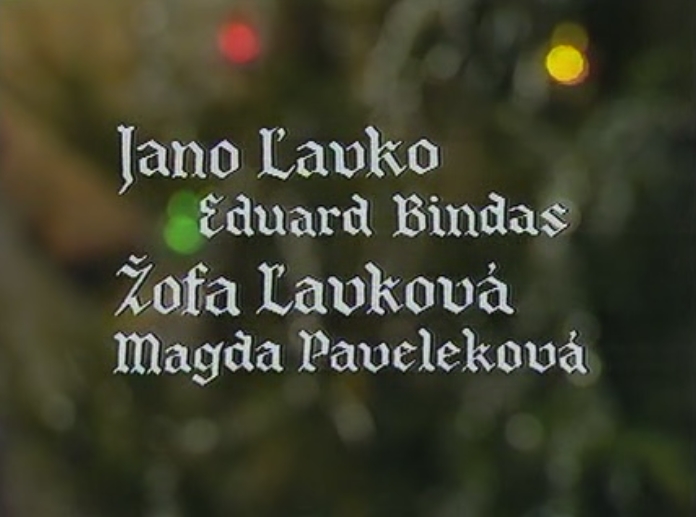 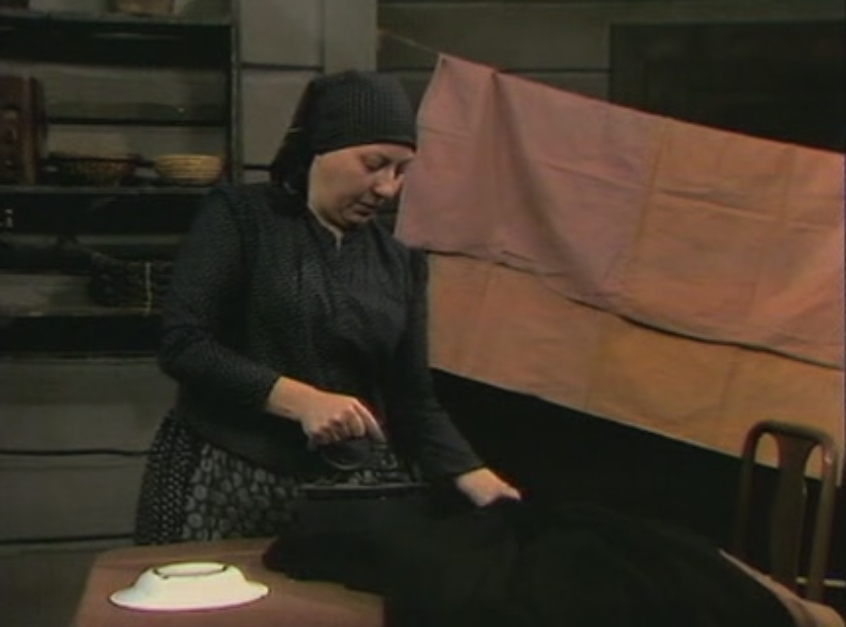 Postavy
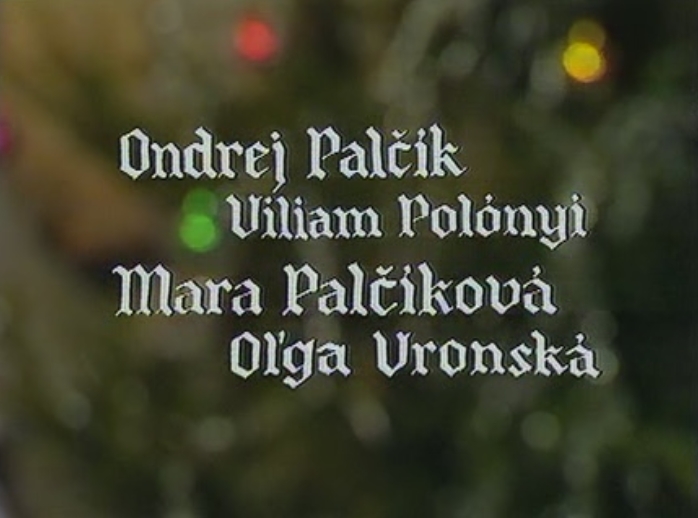 Postavy
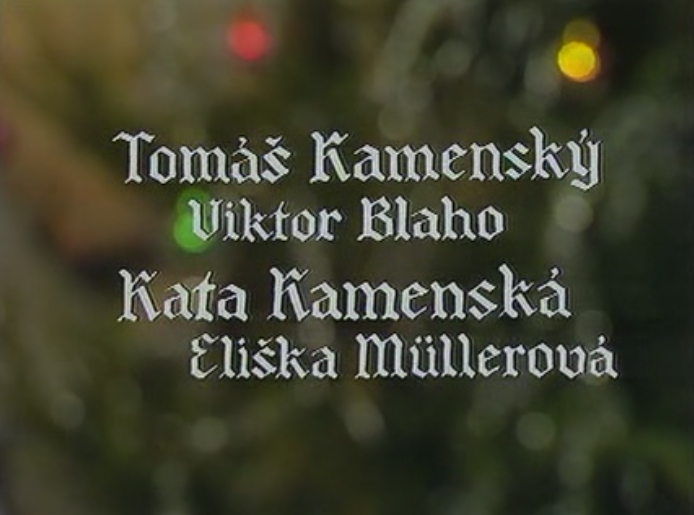 Vonkajšia a vnútorná kompozícia
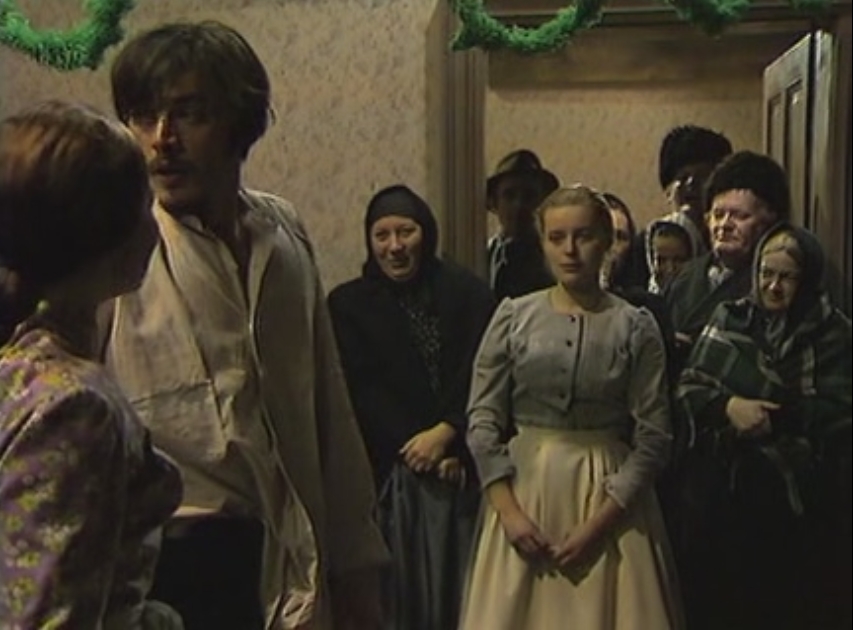 Vonkajšia a vnútorná kompozícia
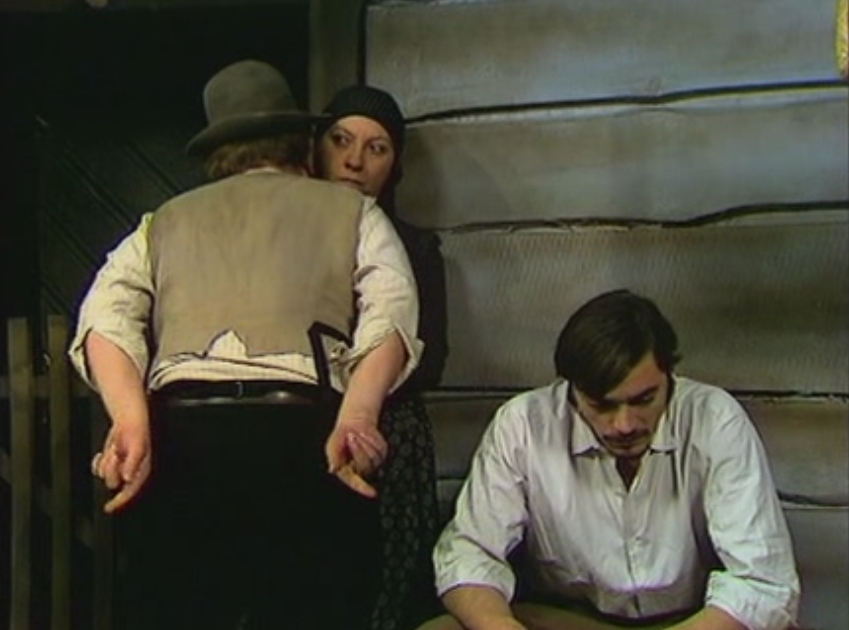 Vonkajšia a vnútorná kompozícia
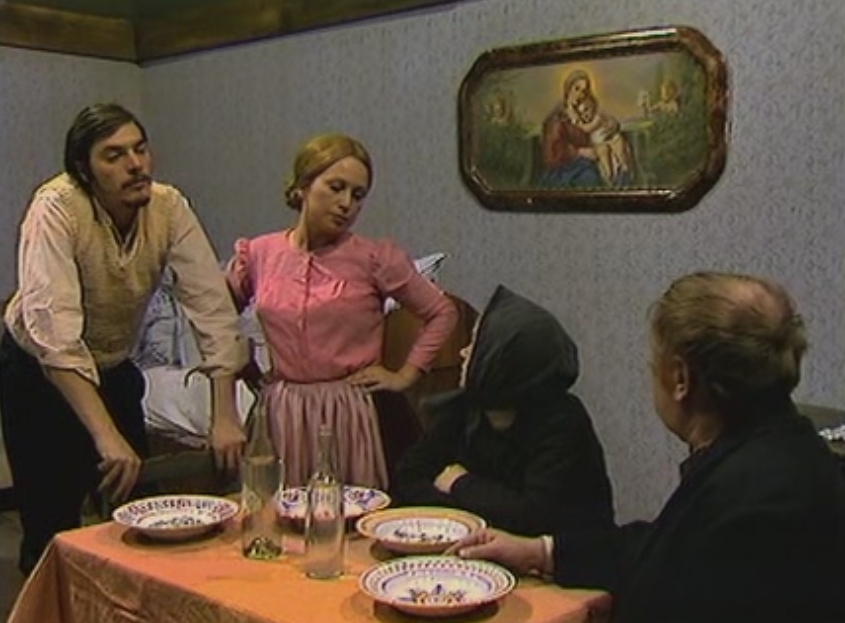 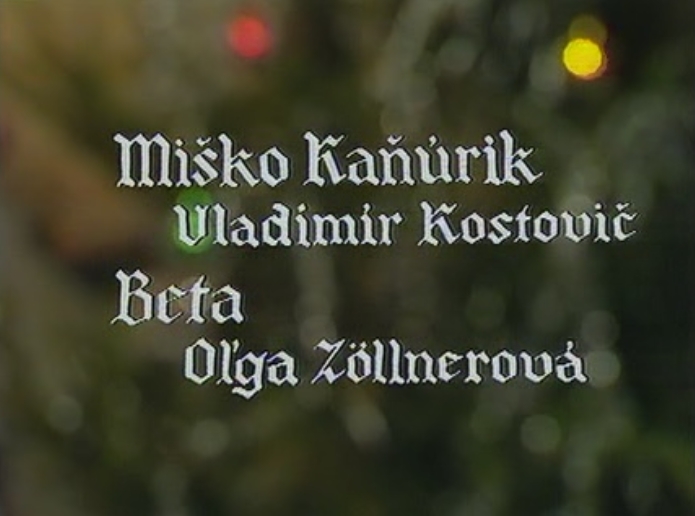 Vonkajšia a vnútorná kompozícia
Vonkajšia a vnútorná kompozícia
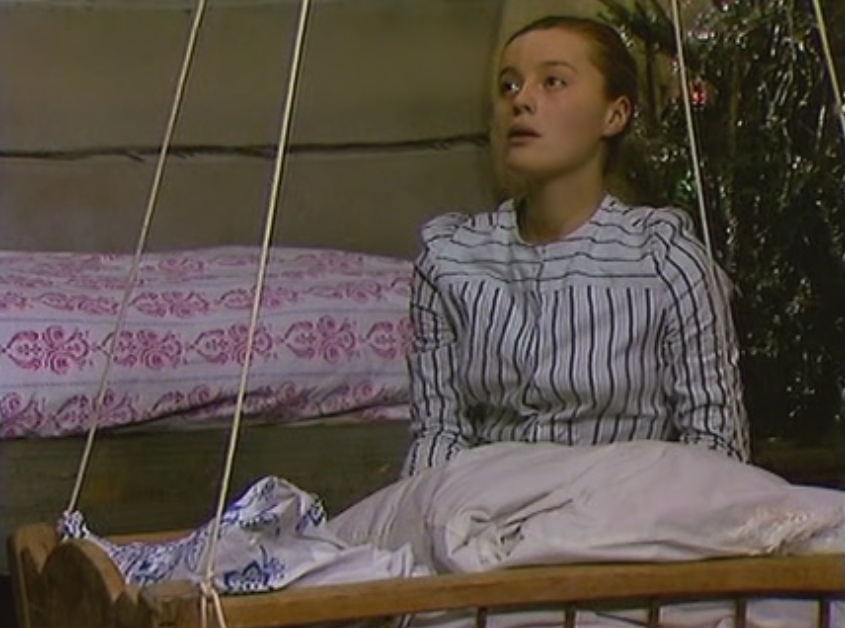 ...
Ľudské neresti
pretvárka
vypočítavosť
túžba po majetku
lenivosť
ľahkomyseľnosť/nezodpovednosť/nespoľahlivosť
hašterivosť
lakomstvo
nevera
láska k poháriku
domáce násilie
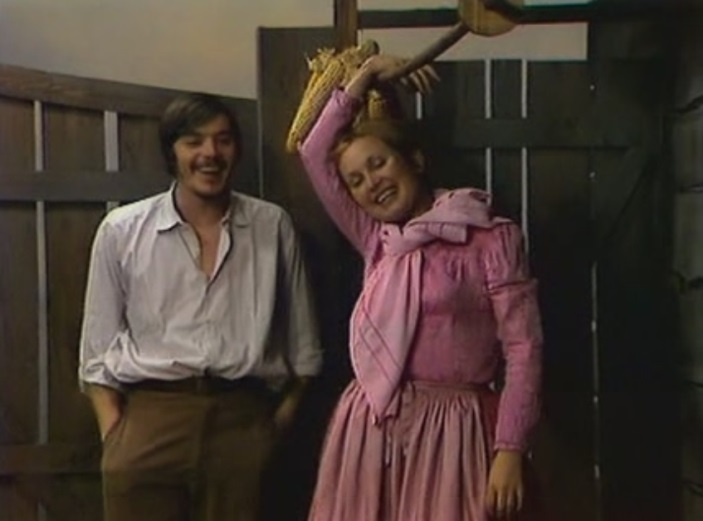 Jazyk
Kto umrel, toho chvália, kto sa žení, toho hania. (Ľavko)
Miesiš nohami, ako keby si kapustu dlávila. (Ďurko)
Ďuro, Ďuro, Beta je ľahký tovar... Už od druhého muža odišla...
Bolo načase chliev vyčistiť... (Palčík)
Žena bez muža ako záhrada bez plota. (Kamenská)

Meno moje,...
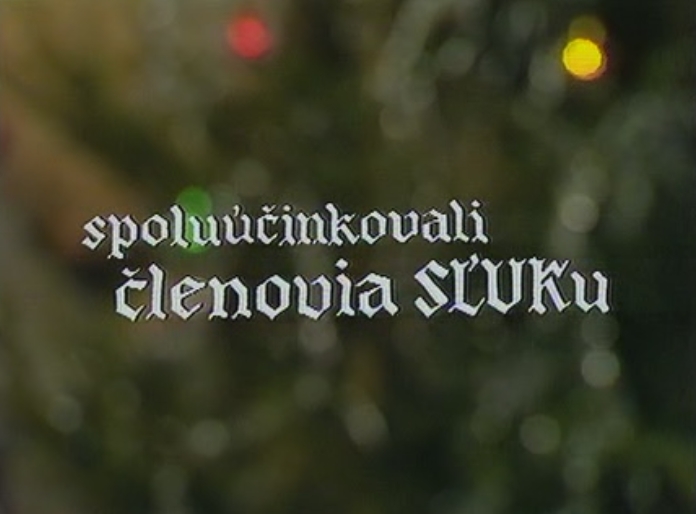 Z divadelnej terminológie
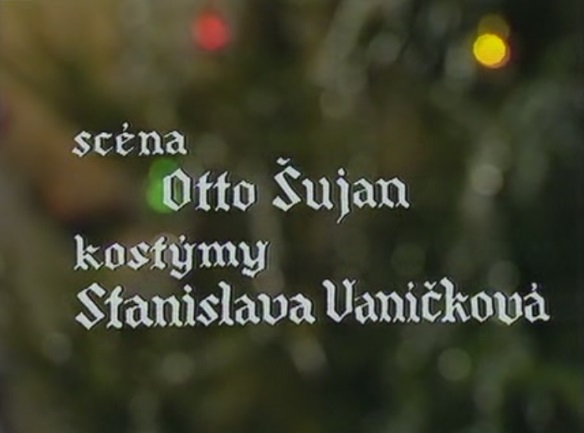 osoba, ktorá má na starosti inscenovanie hry, ktorá berie na seba estetickú a organizačnú zodpovednosť za predstavenie, a to tak, že si vyberá hercov, interpretuje text a využíva scénické možnosti, ktoré má k dispozícii

literárny a divadelný poradca istej skupiny, režiséra či osoby zodpovednej za prípravu inscenácie

umenie výzdoby divadla (v Grécku), dekorácia; umenie, ako organizovať scénu a divadelný priestor
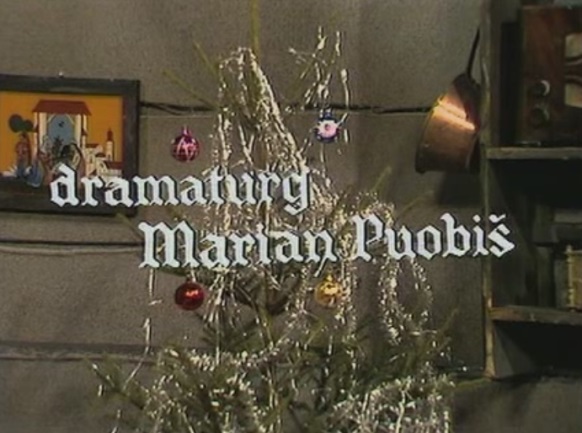 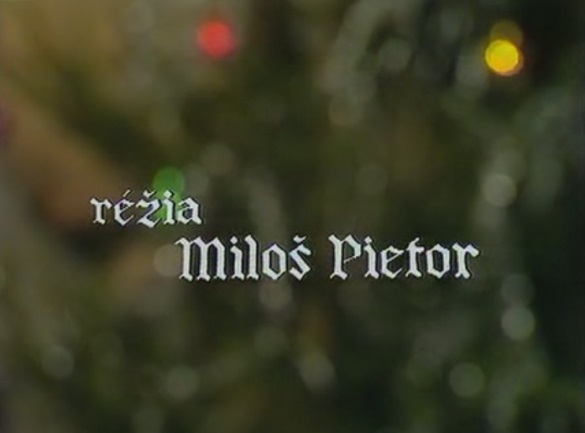 Zdroje
PAVIS, P.: Divadelný slovník. Bratislava :  Divadelný ústav, 2004.
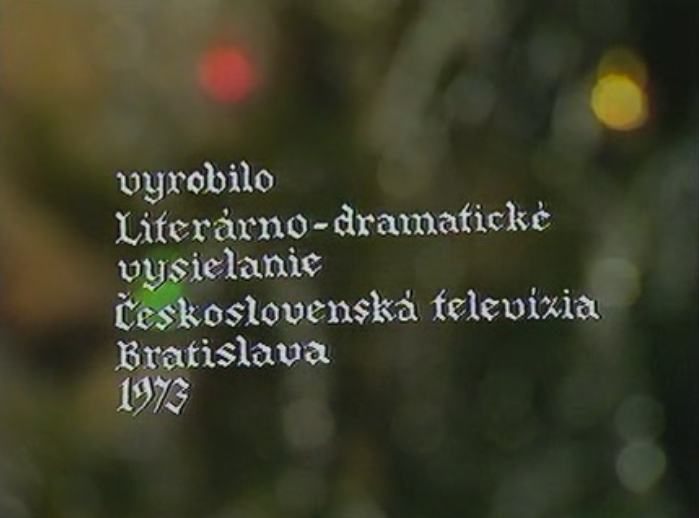